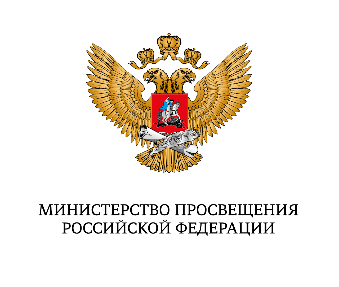 МИНИСТЕРСТВО  ПРОСВЕЩЕНИЯ  РОССИЙСКОЙ ФЕДЕРАЦИИ
ФГБУ «ФЕДЕРАЛЬНЫЙ ЦЕНТР ОРГАНИЗАЦИОННО-МЕТОДИЧЕСКОГО ОБЕСПЕЧЕНИЯ ФИЗИЧЕСКОГО ВОСПИТАНИЯ»
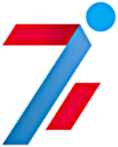 Современные аспекты воспитания в деятельности школьных спортивных клубов
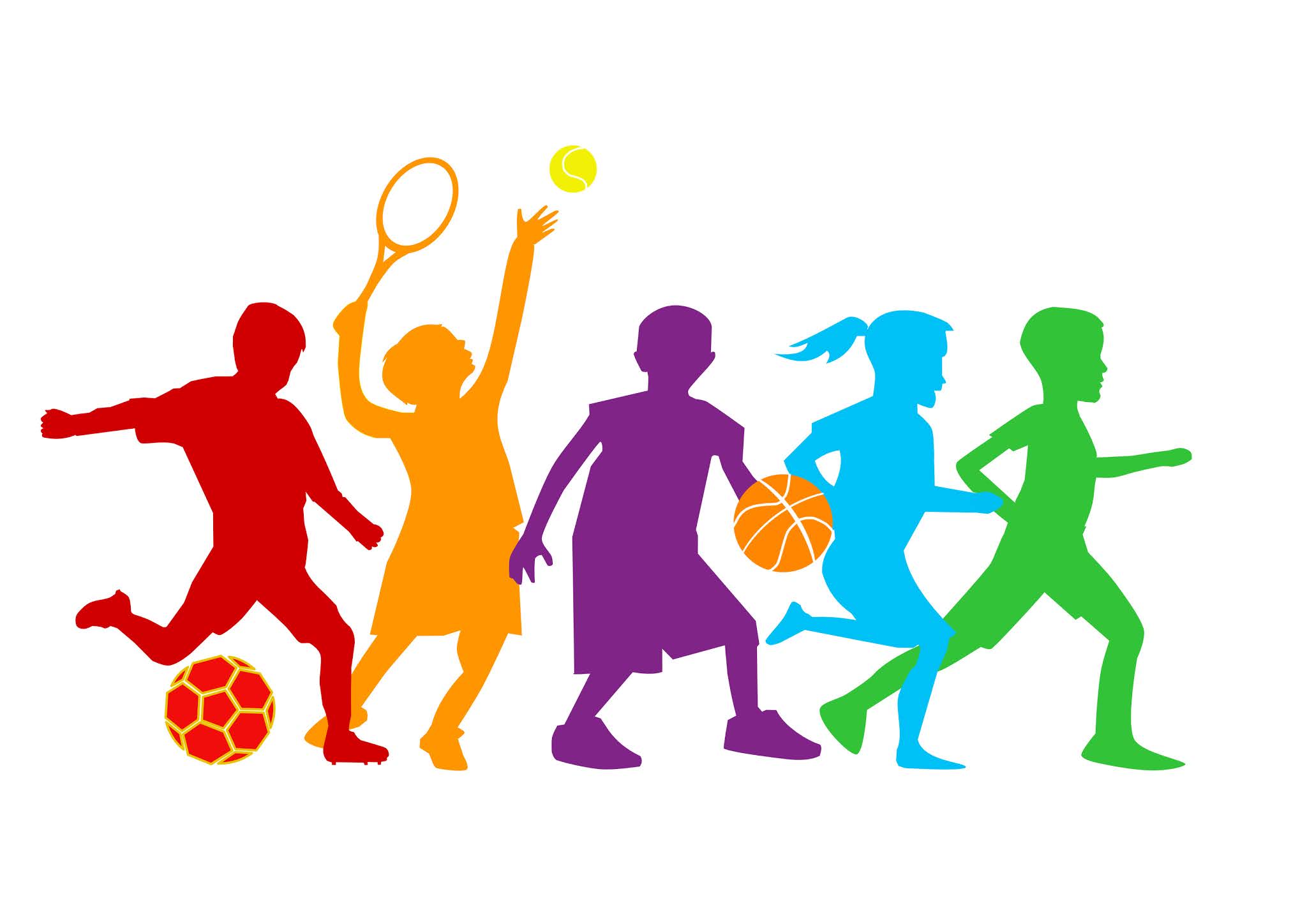 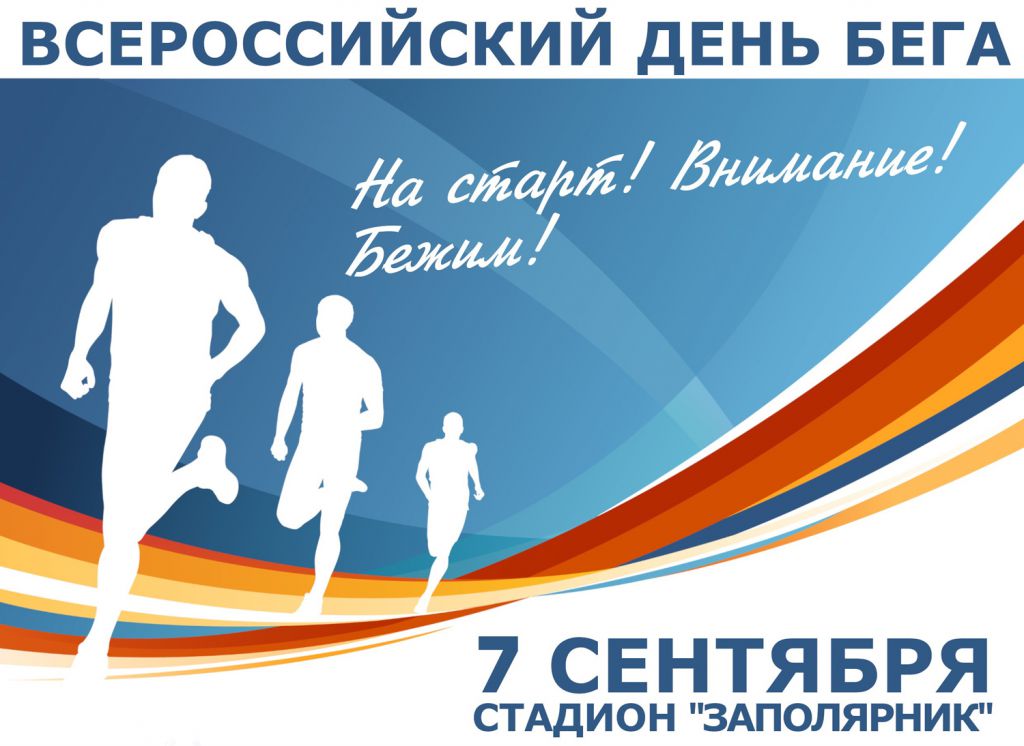 Федченко Николай Семенович, директор ФГБУ «Федеральный центр организационно-методического обеспечения физического воспитания» Минпросвещения России, кандидат педагогических наук
РЕАЛИЗАЦИЯ УПРАВЛЕНЧЕСКИХ РЕШЕНИЙ, НАПРАВЛЕННЫХ НА ВЫПОЛНЕНИЕ ГОСУДАРСТВЕННОЙ ПОЛИТИКИ ПО РАЗВИТИЮ И ОРГАНИЗАЦИОННО-МЕТОДИЧЕСКОМУ ОБЕСПЕЧЕНИЮ ФИЗИЧЕСКОЙ КУЛЬТУРЫ И СПОРТА В СИСТЕМЕ ОБРАЗОВАНИЯ РОССИЙСКОЙ ФЕДЕРАЦИИ
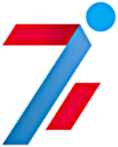 ЦЕЛЬ
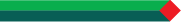 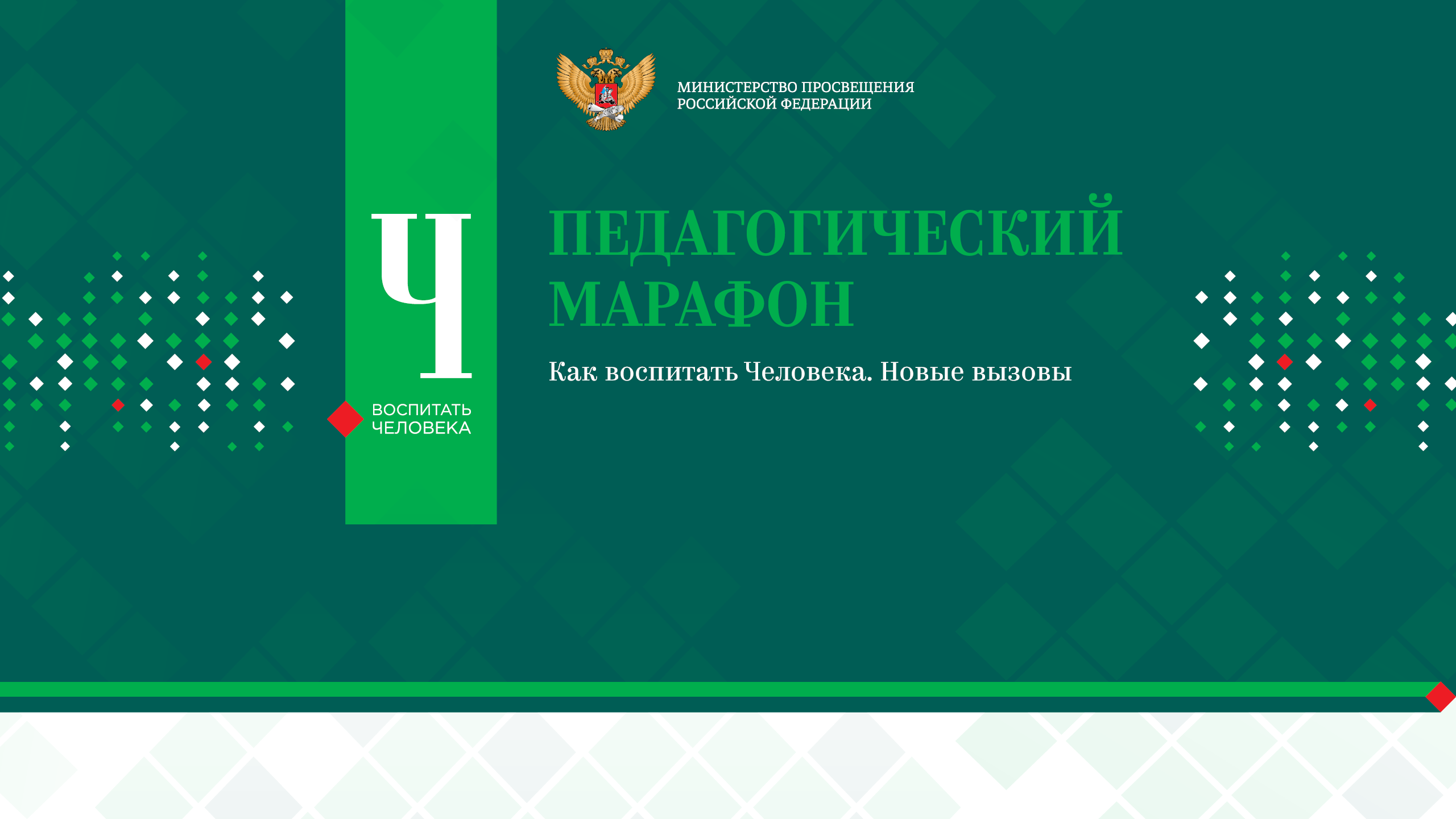 ЗАДАЧИ ЦЕНТРА
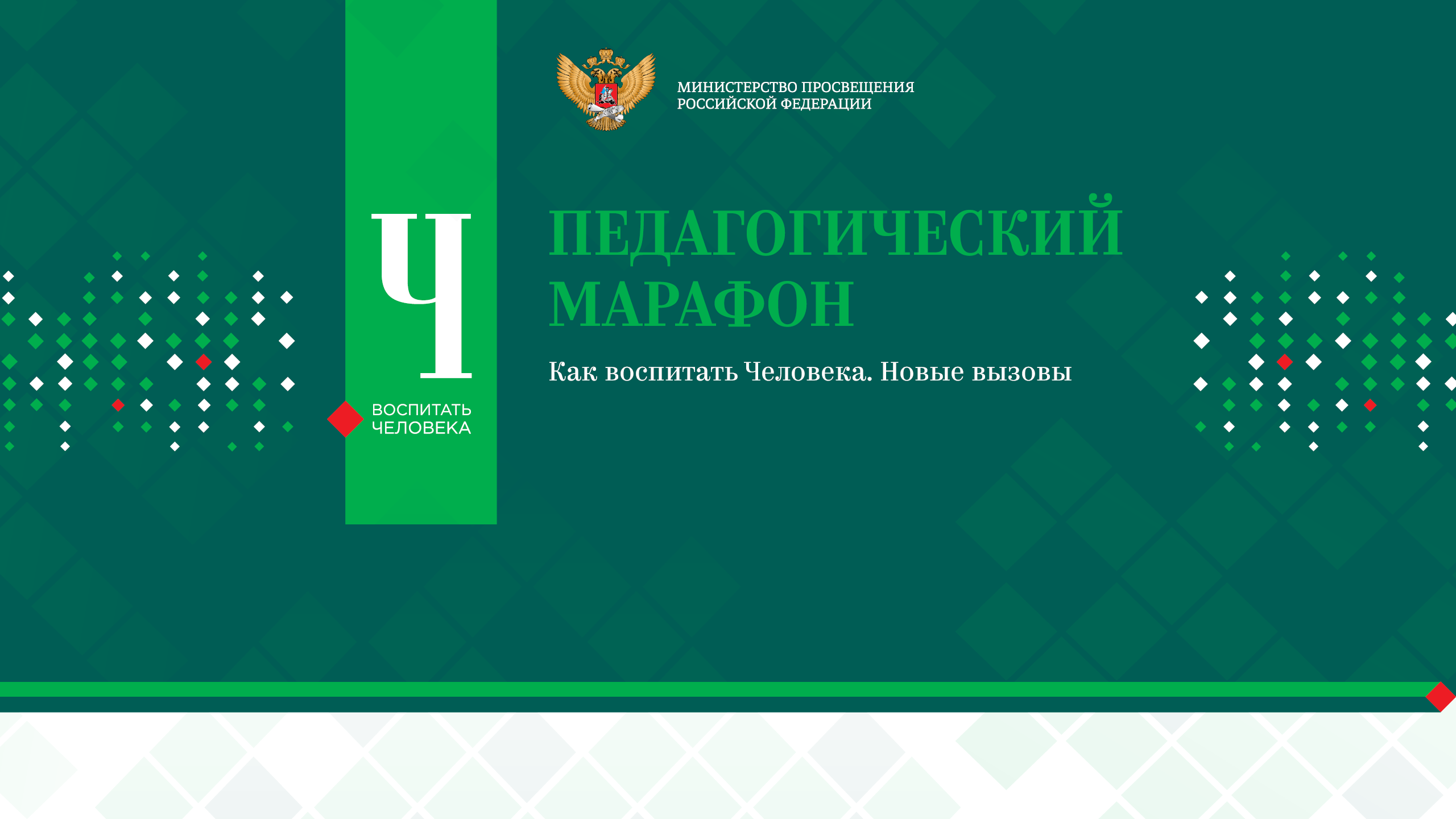 НАПРАВЛЕНИЯ ДЕЯТЕЛЬНОСТИ
Обеспечение единой системы внутриведомственного и межведомственного взаимодействия 
с субъектами Российской Федерации
Организационно-методическое обеспечение и сопровождение физического воспитания по развитию дополнительного образования детей физкультурно-спортивной направленности и общего образования
Организационно-методическое сопровождение национальной системы физкультурно-спортивного воспитания подрастающего поколения 
и проектов
 в сфере ФК и С
Организационно-методическое 
и экспертное сопровождение конкурсных мероприятий
в области ФК, С
и здорового образа жизни
Организация 
и проведение мероприятий, направленных на повышение профессиональных компетенций педагогических работников в области ФК и С
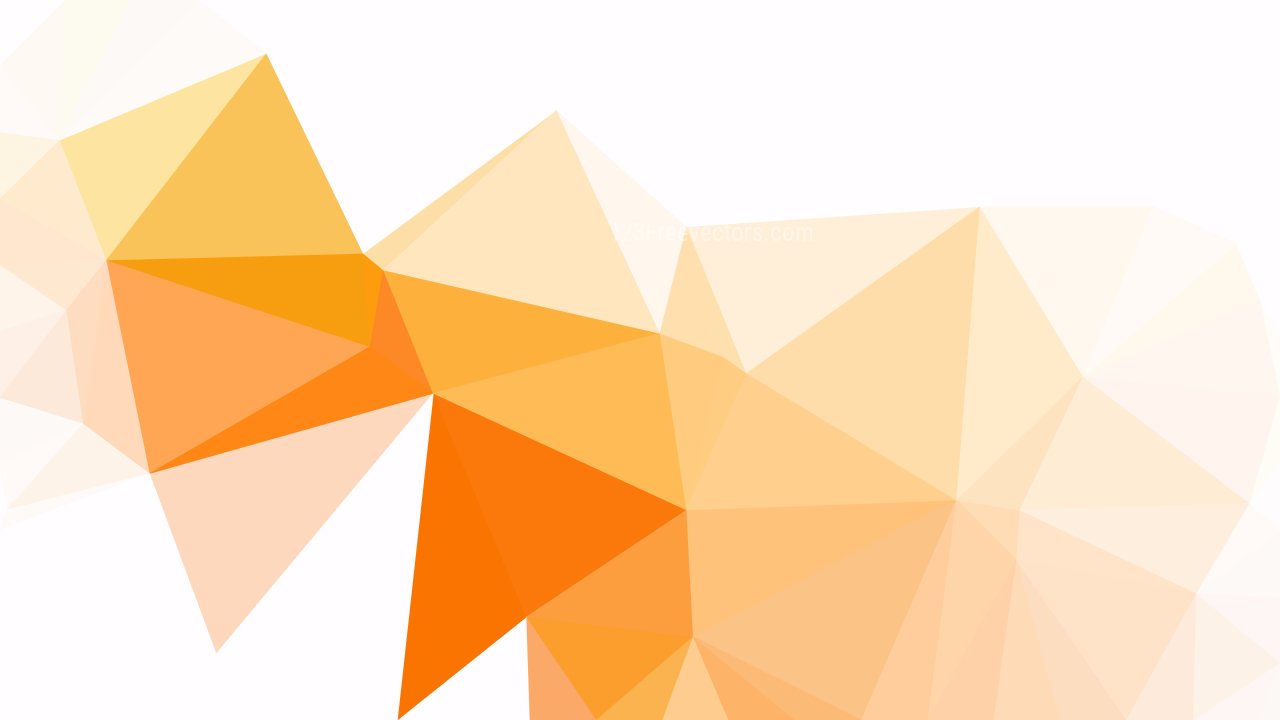 ЦЕННОСТИ – ОСНОВА СИСТЕМЫ ВОСПИТАНИЯ
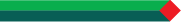 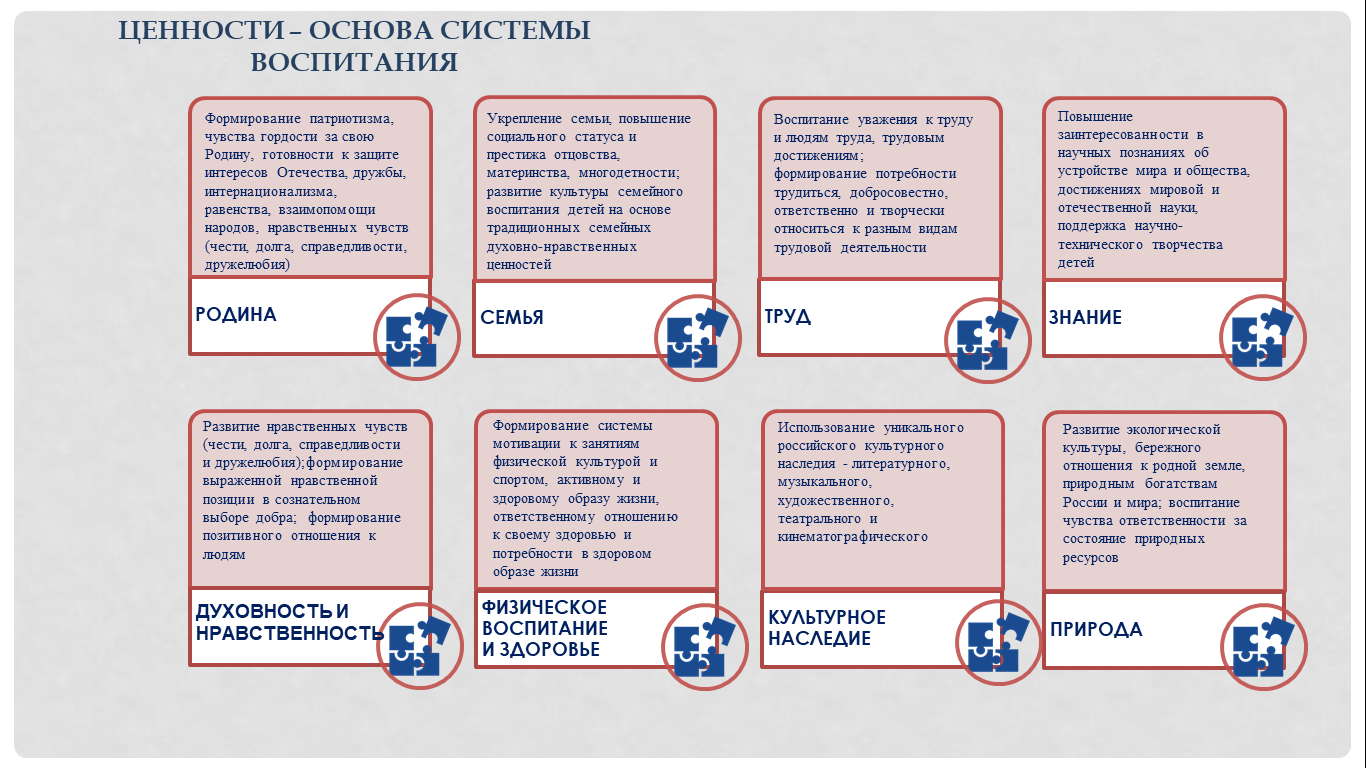 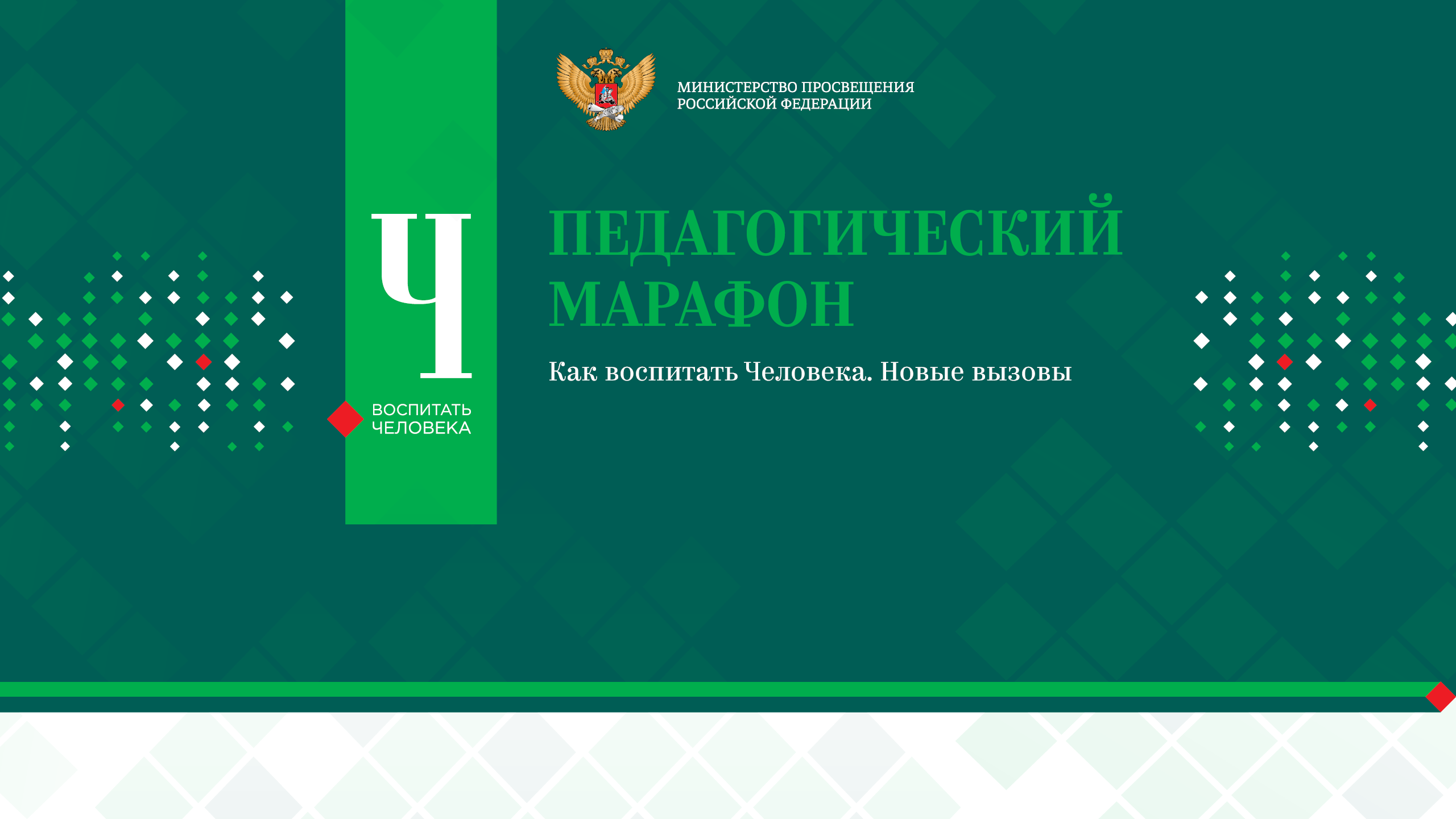 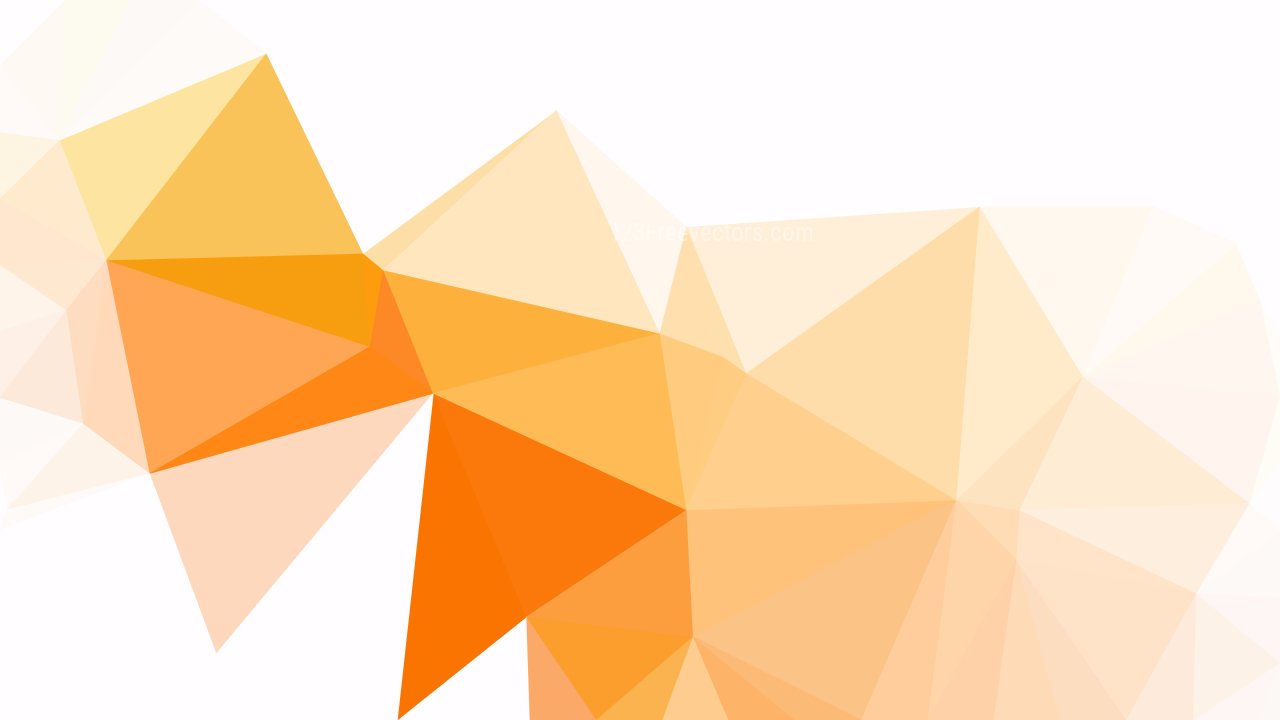 РАЗВИТИЕ ШКОЛЬНЫХ СПОРТИВНЫХ КЛУБОВ
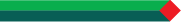 Примерная 
программа воспитания
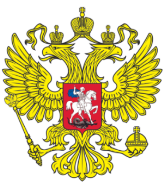 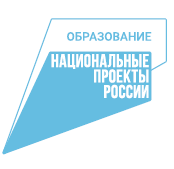 Межотраслевая программа  развития школьного спорта до 2024 года
Перечень поручений Президента Российской Федерации  от 22 ноября 2019 г. № Пр-2397
Федеральный проект «Успех каждого ребенка»
Стратегия развития физической культуры и спорта в Российской Федерации на период до 2030 года
Деятельность школьных спортивных клубов
ЦЕЛЬ - создание условий по привлечению обучающихся общеобразовательной организации к систематическим занятиям физической культурой и спортом, развитию и популяризация школьного спорта, формированию творческих способностей, индивидуальных потребностей в интеллектуальном, нравственном и физическом совершенствовании средствами физической культуры и спорта
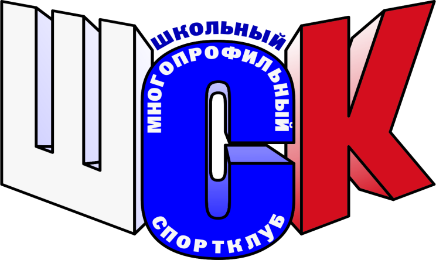 Приказ Минобрнауки России от 23 марта 2020 года № 117 
«Об утверждении порядка осуществления деятельности школьных спортивных клубов (в том числе в виде общественных объединений),
 не являющихся юридическими лицами»
Направления деятельности
спортивно-массовое направление
пропаганда идеологии физической культуры, школьного
 и массового спорта
выявление 
на ранних этапах обучения способных
 и талантливых обучающихся
блок дополнительного образования
физкультурно-оздоровительное направление
практико-ориентированная спортивная направленность
освоение образовательных программ
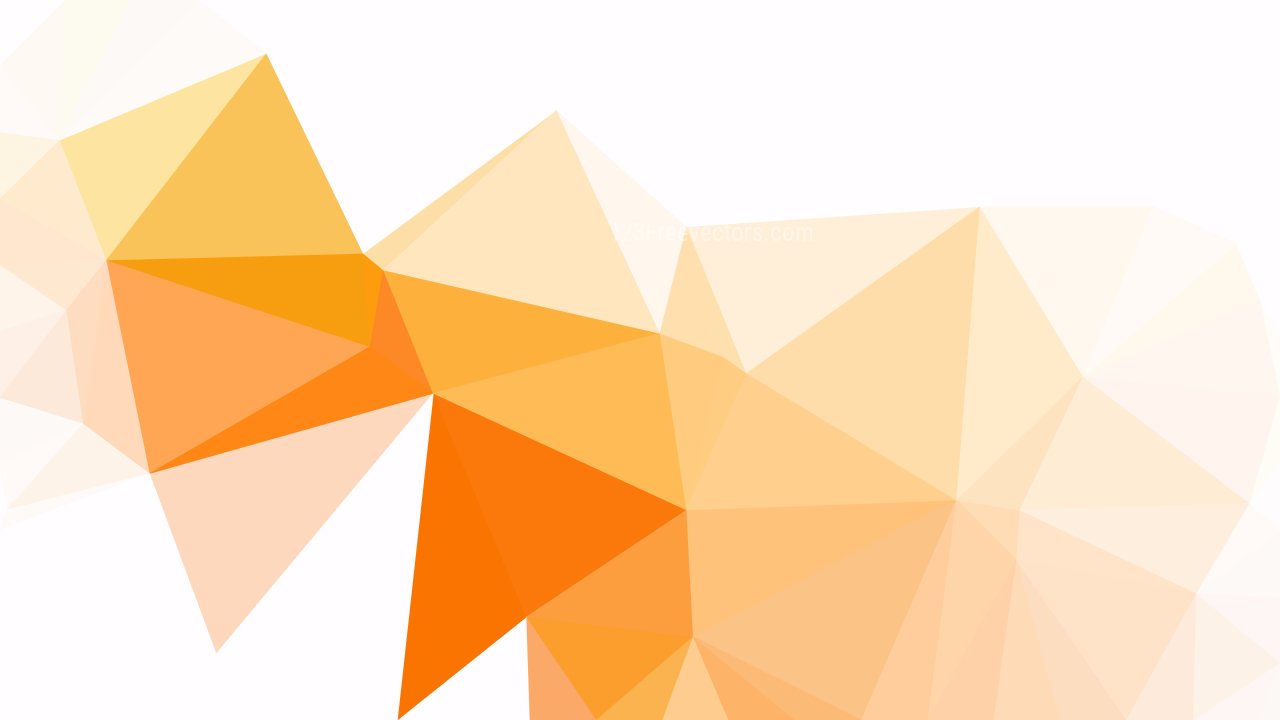 РАЗВИТИЕ ШКОЛЬНЫХ СПОРТИВНЫХ КЛУБОВ
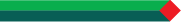 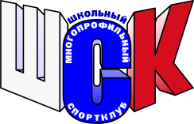 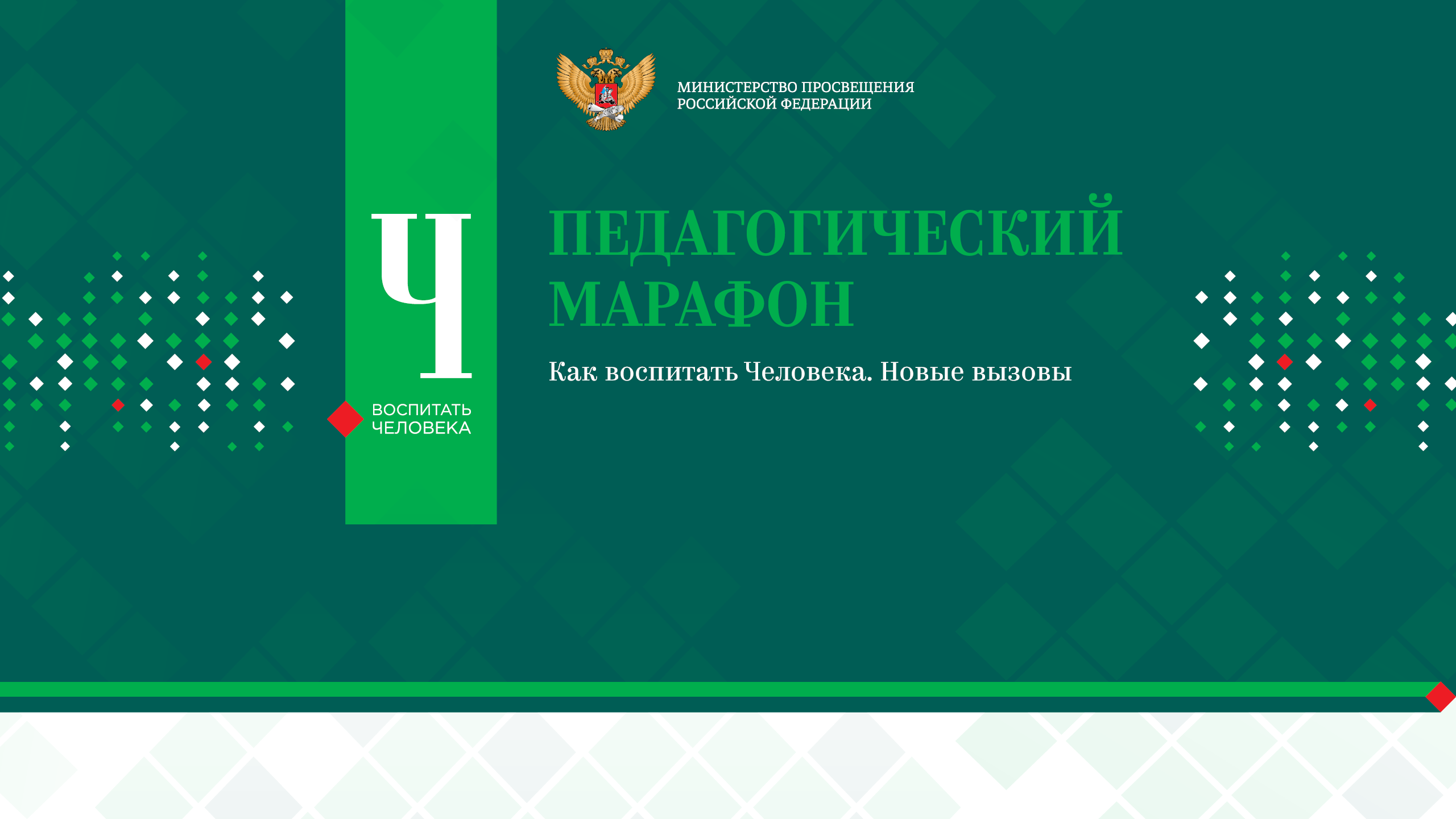 Сеть школьных спортивных клубов
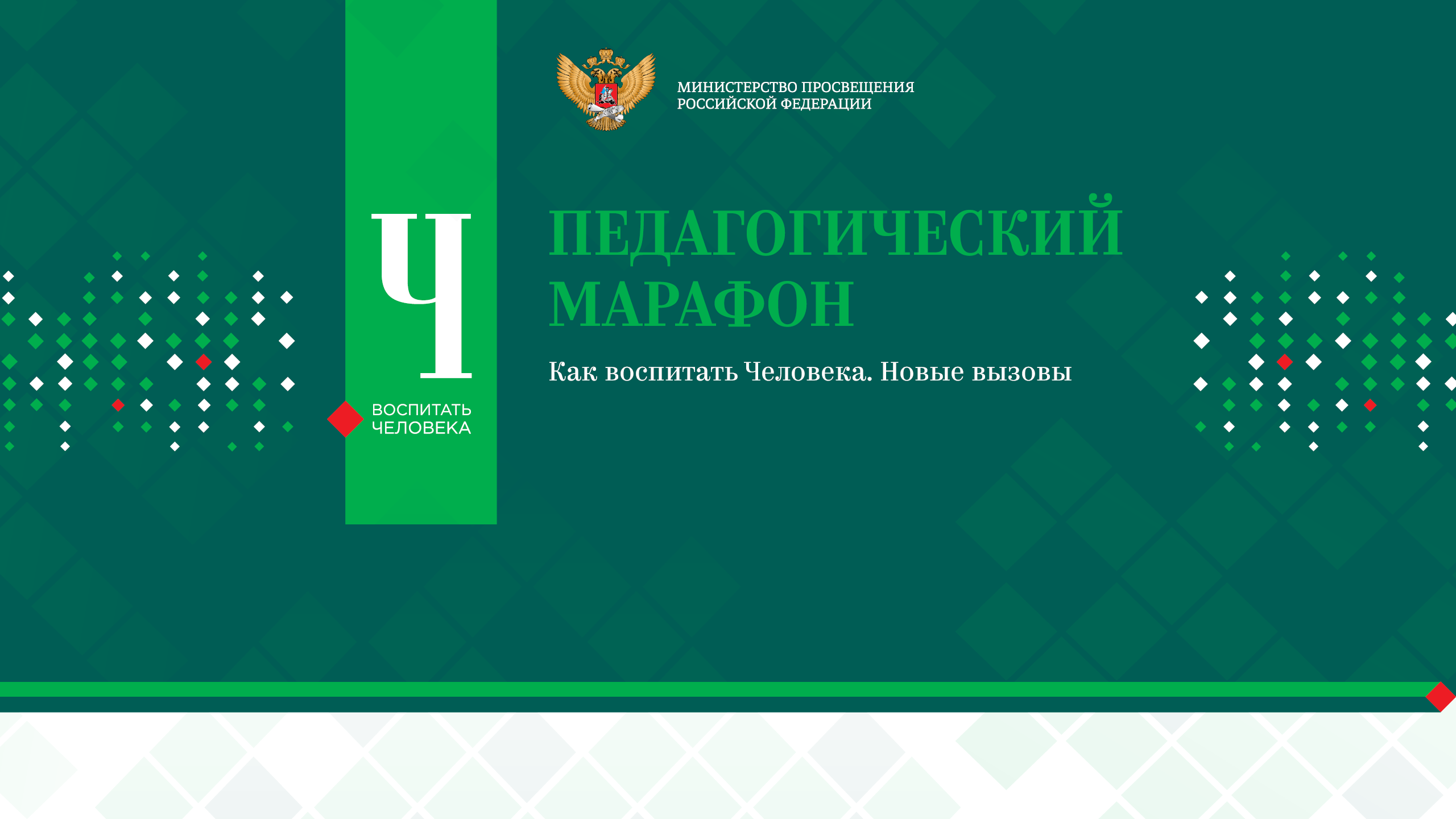 Основные мероприятия по развитию ШСК
Включает:
урочную и внеурочную деятельность физкультурно-спортивного направления, 
дополнительное образование, 
физкультурно-спортивные мероприятия, 
программы воспитания и социализации, 
развитие школьного и массового спорта. 

Наиболее массовые виды спорта:
волейбол, 
баскетбол, 
футбол, 
шахматы, 
легкая атлетика, 
настольный теннис, 
лыжные гонки, 
шашки.
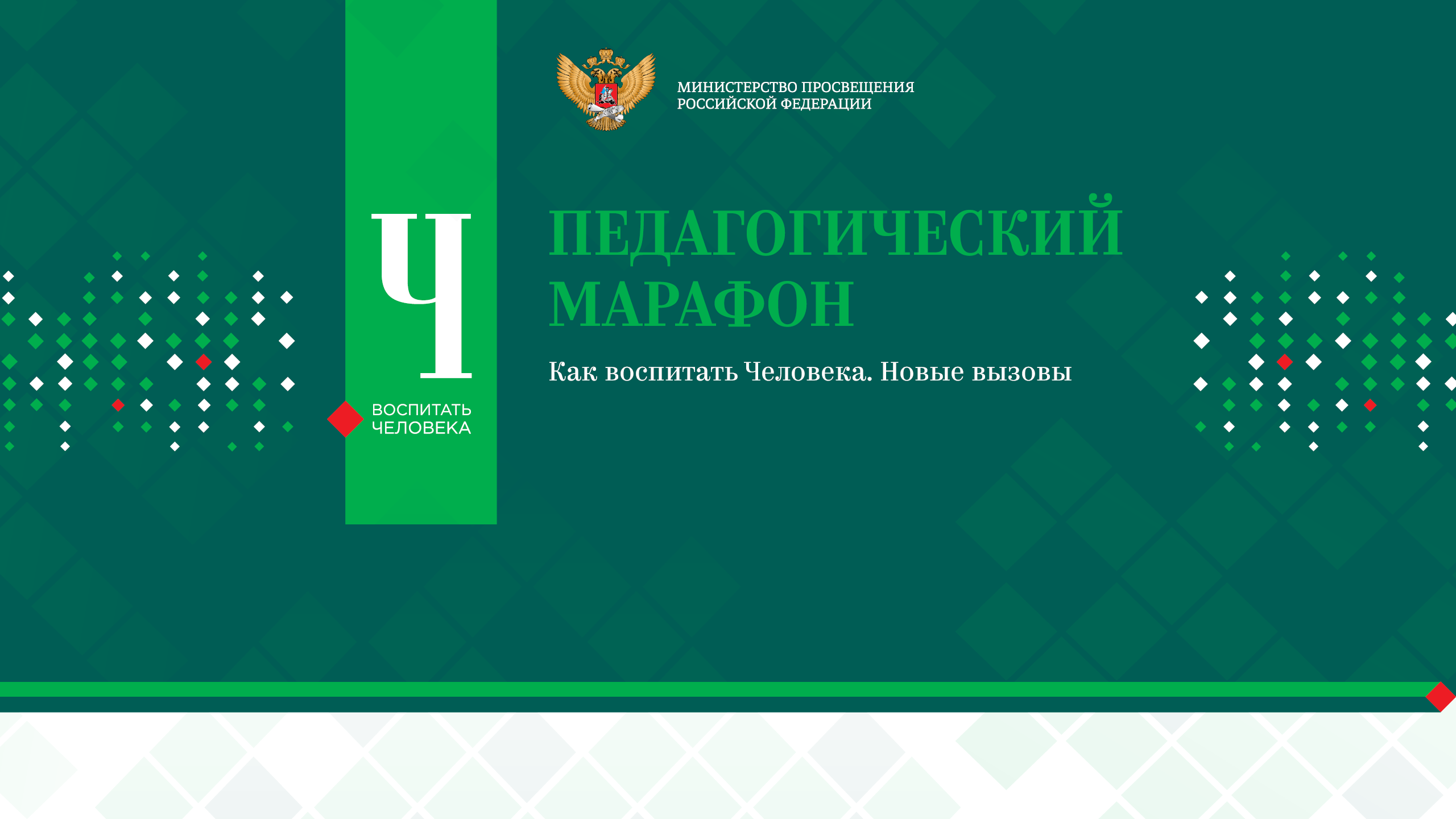 5
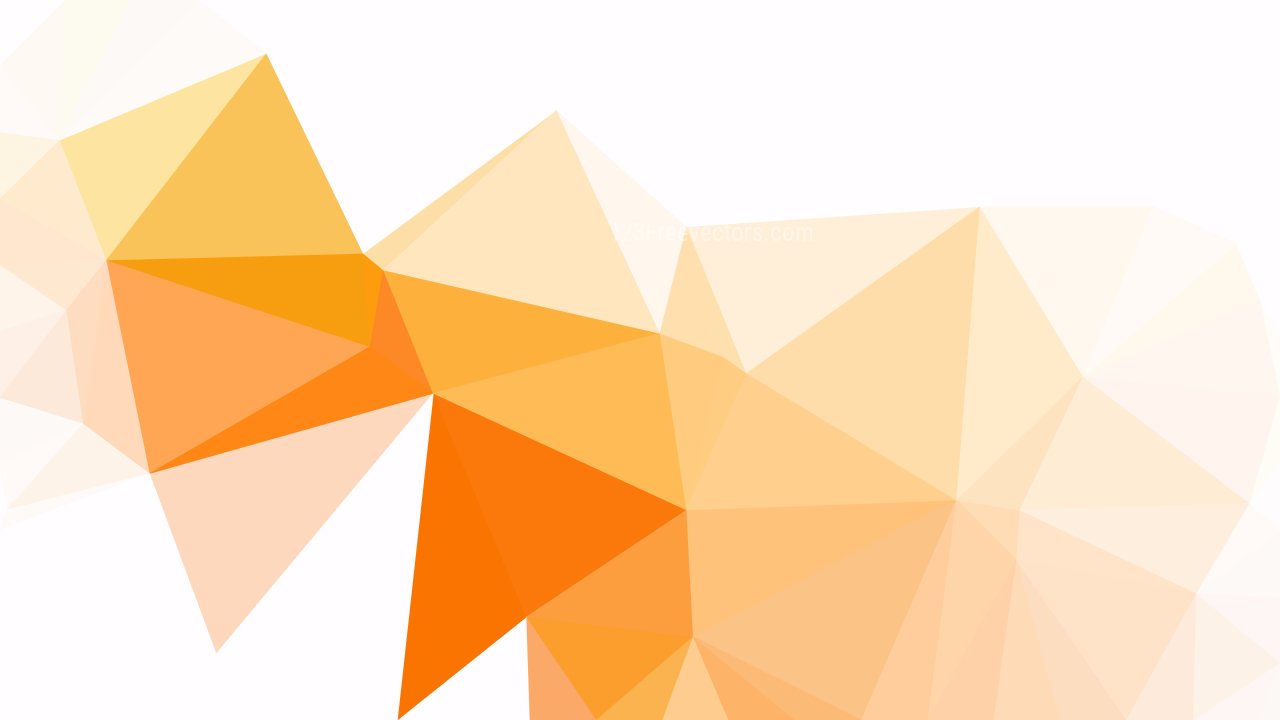 ТРЕКИ ВОСПИТАНИЯ В ШКОЛЬНОМ СПОРТИВНОМ КЛУБЕ
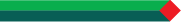 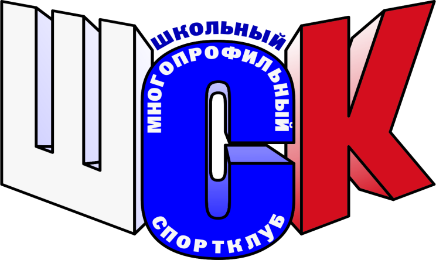 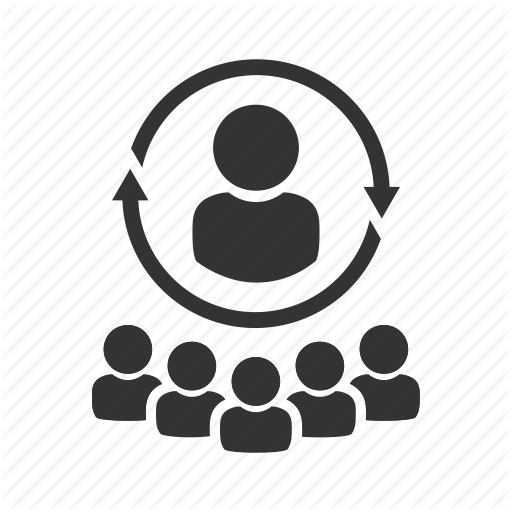 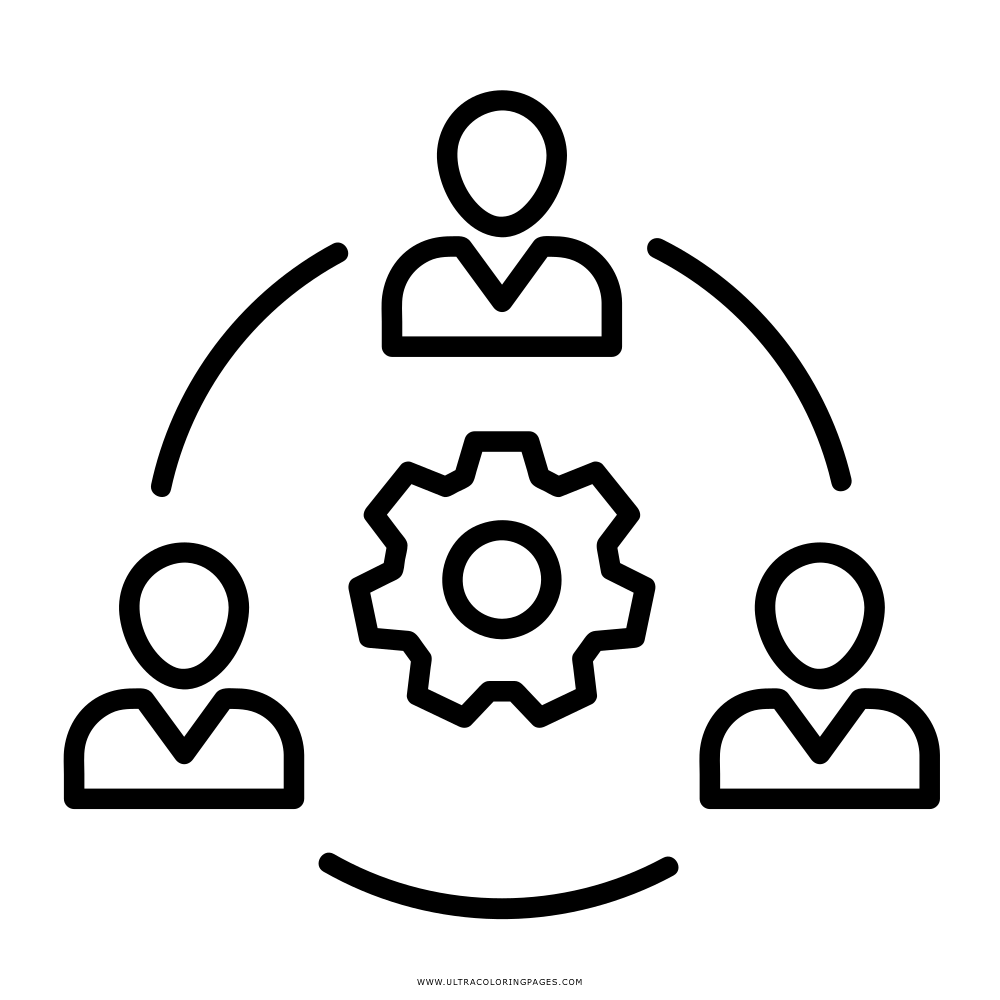 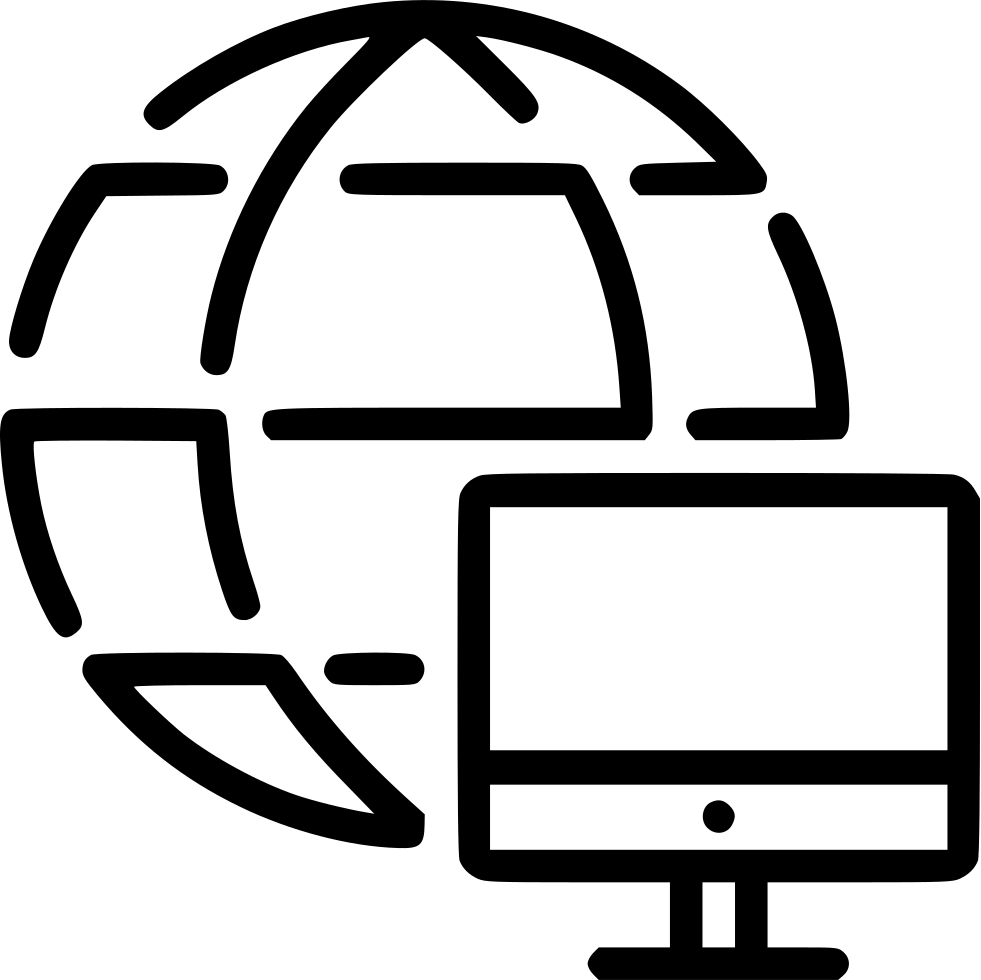 Кадровое 
направление
Информационное направление
Организационно-методическое 
направление
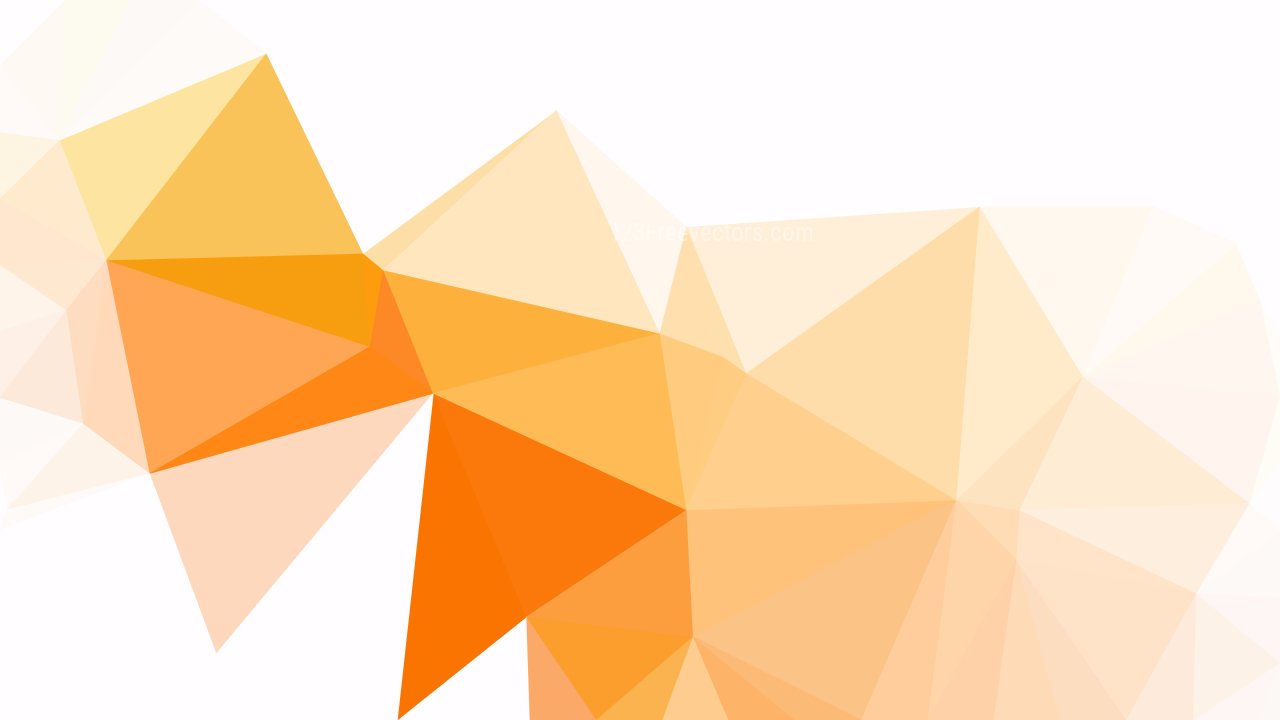 ТРАЕКТОРИЯ УСПЕШНОСТИ В СПОРТЕ И ЖИЗНИ
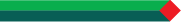 ИДУЩИЕ ВПЕРЕД!
ДОСТИЖЕНИЕ
СТАНОВЛЕНИЕ
ВОСПИТАНИЕ
САМОРЕАЛИЗАЦИЯ
САМООПРЕДЕЛЕНИЕ
ФОРМИРОВАНИЕ
РОЖДЕНИЕ
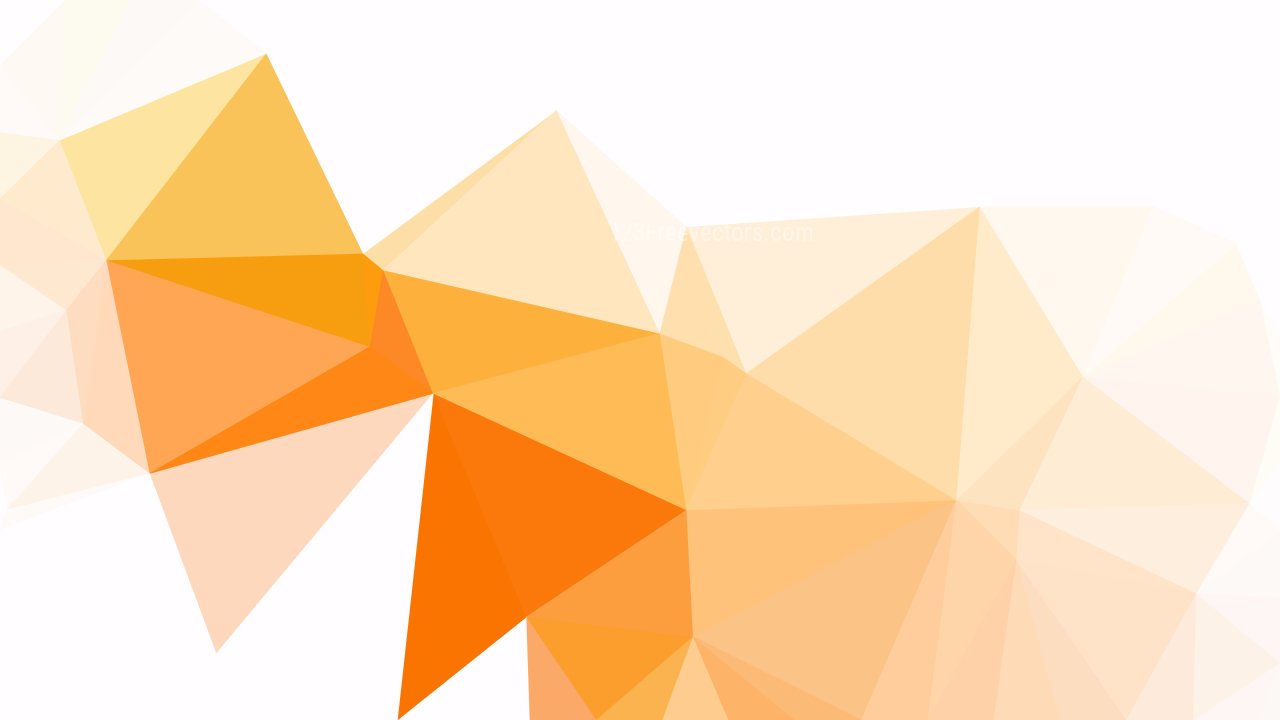 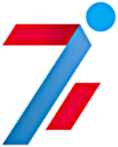 РЕЕСТР ШКОЛЬНЫХ СПОРТИВНЫХ КЛУБОВ
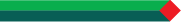 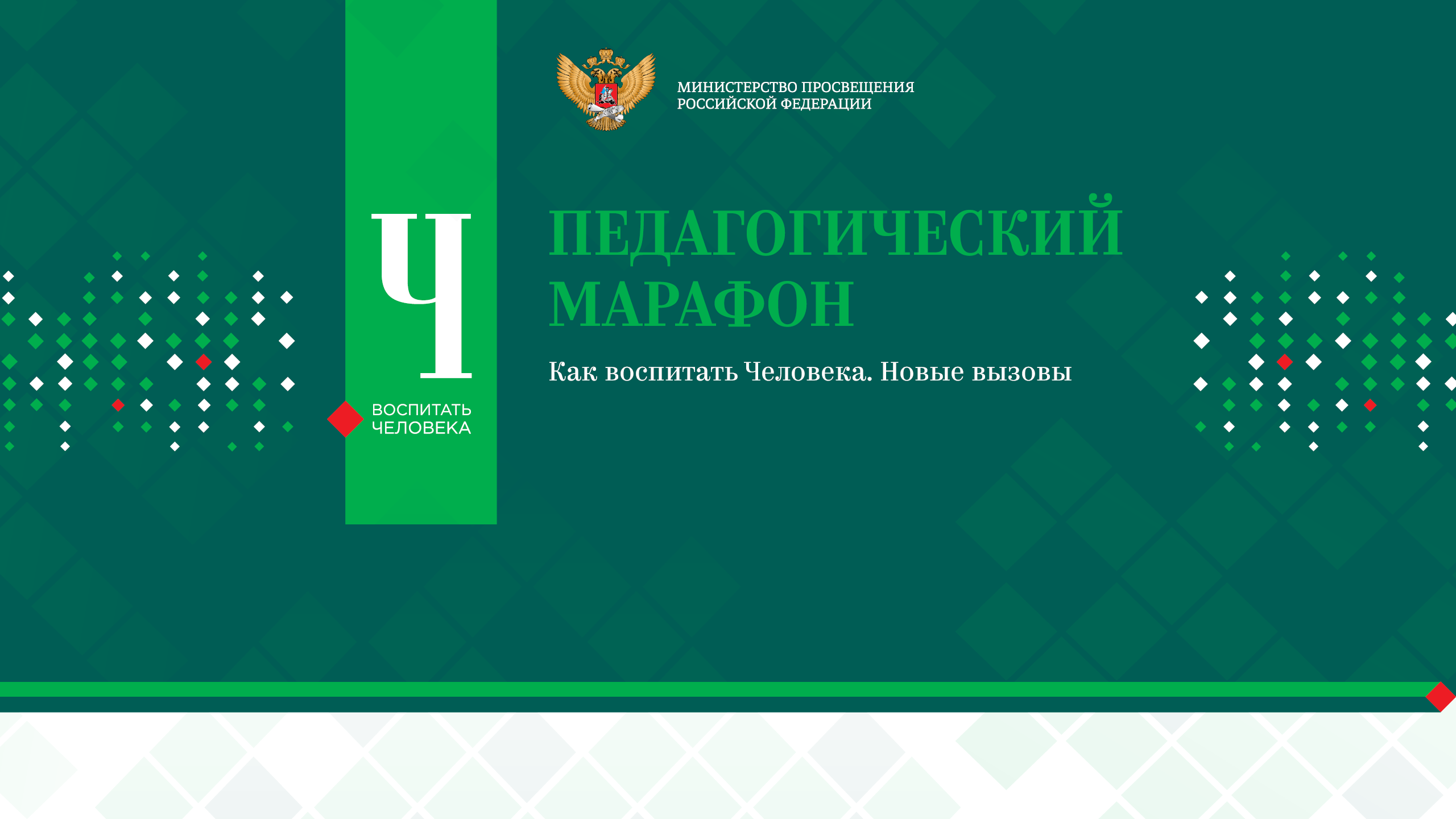 Формирование Всероссийского перечня (реестра) ШСК
8
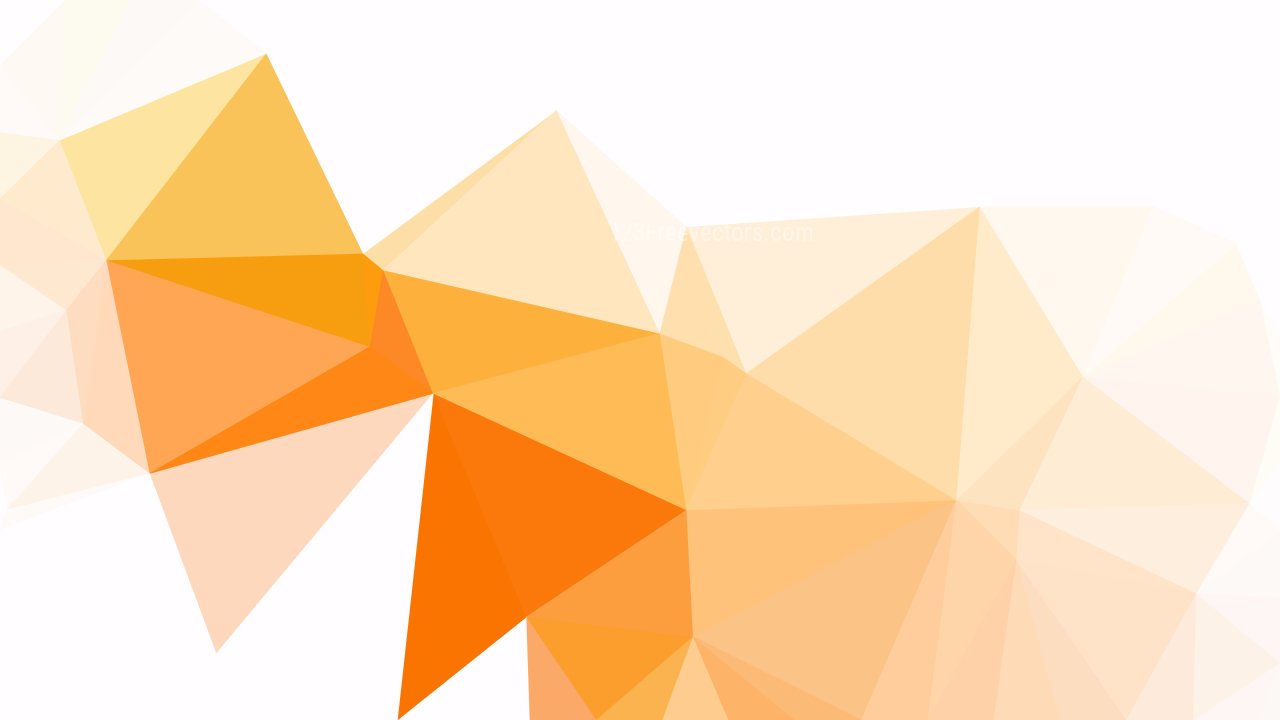 ПРЕДЛОЖЕНИЯ ПО формированиЮ единого всероссийского перечня (реестра) ШСК
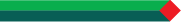 Создание и развитие ШСК
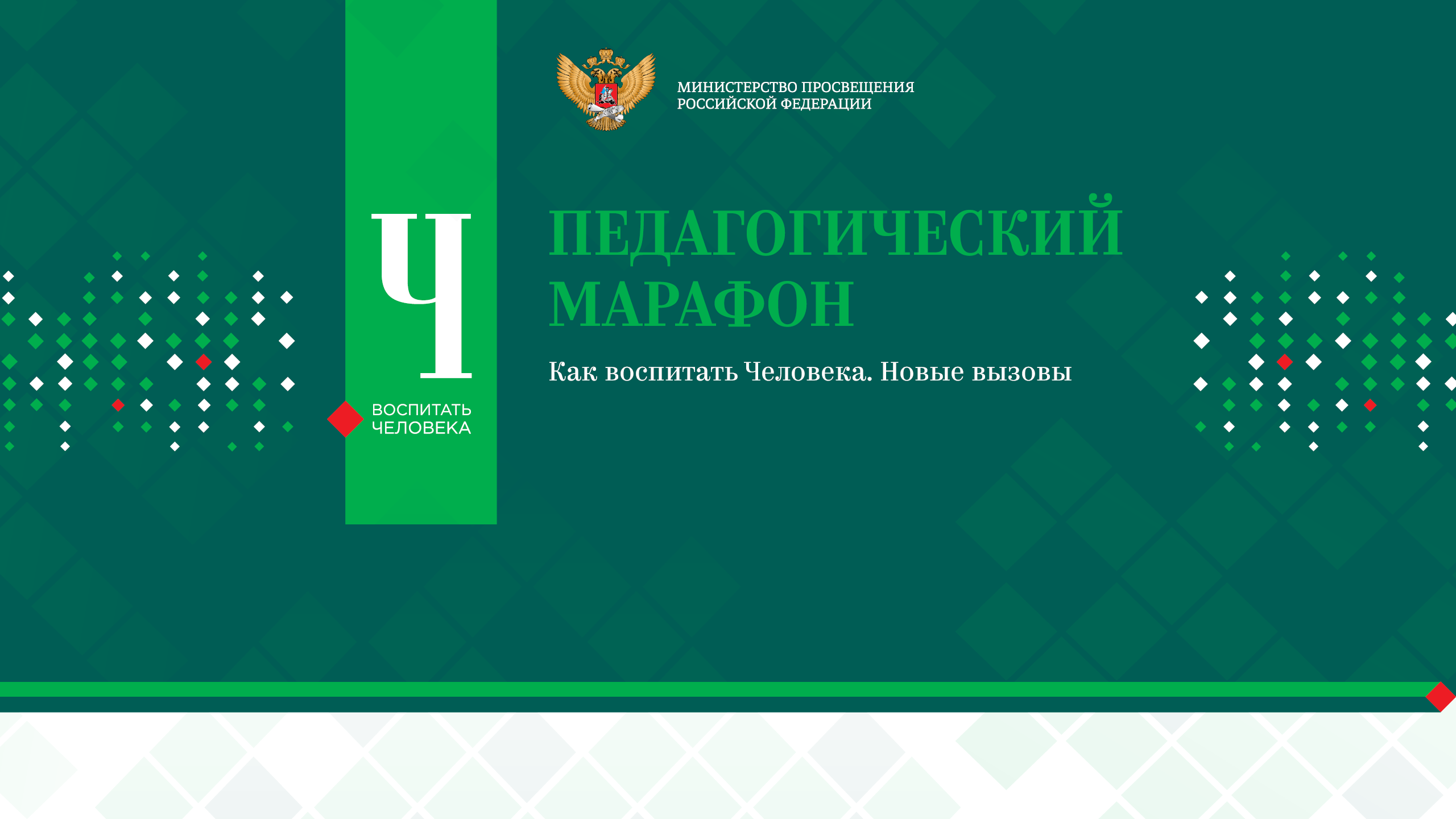 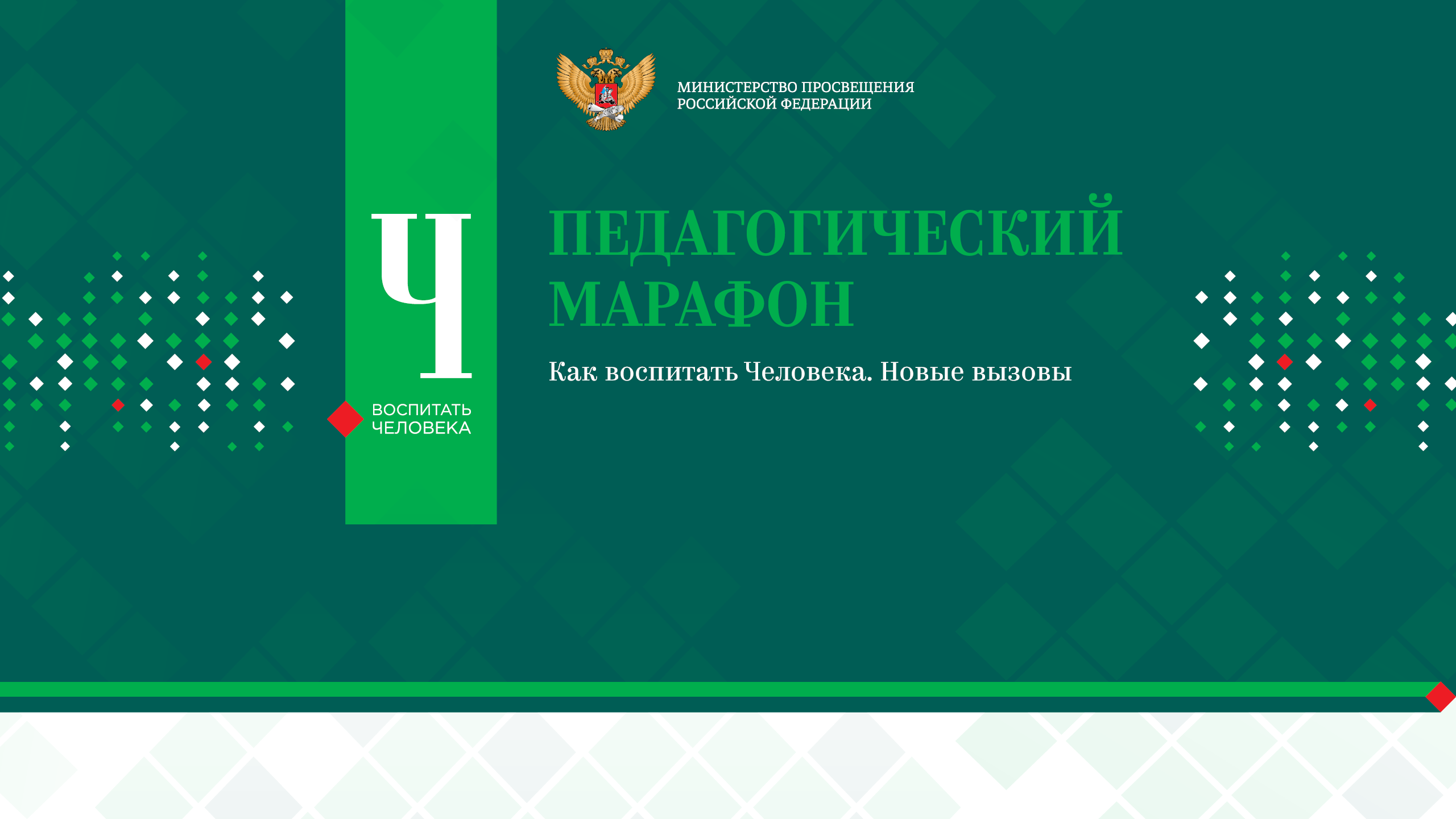 Первоочередные мероприятия
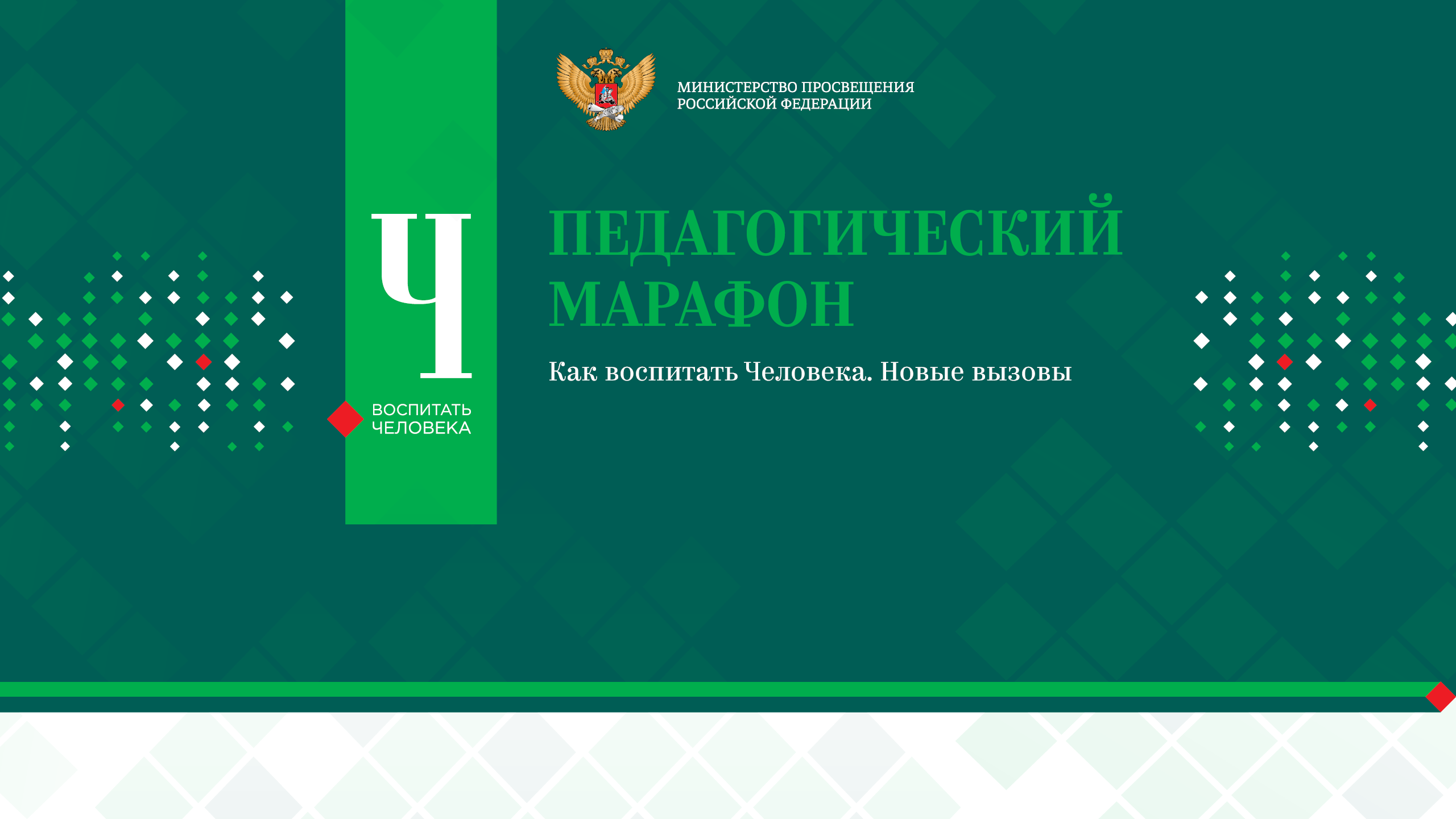 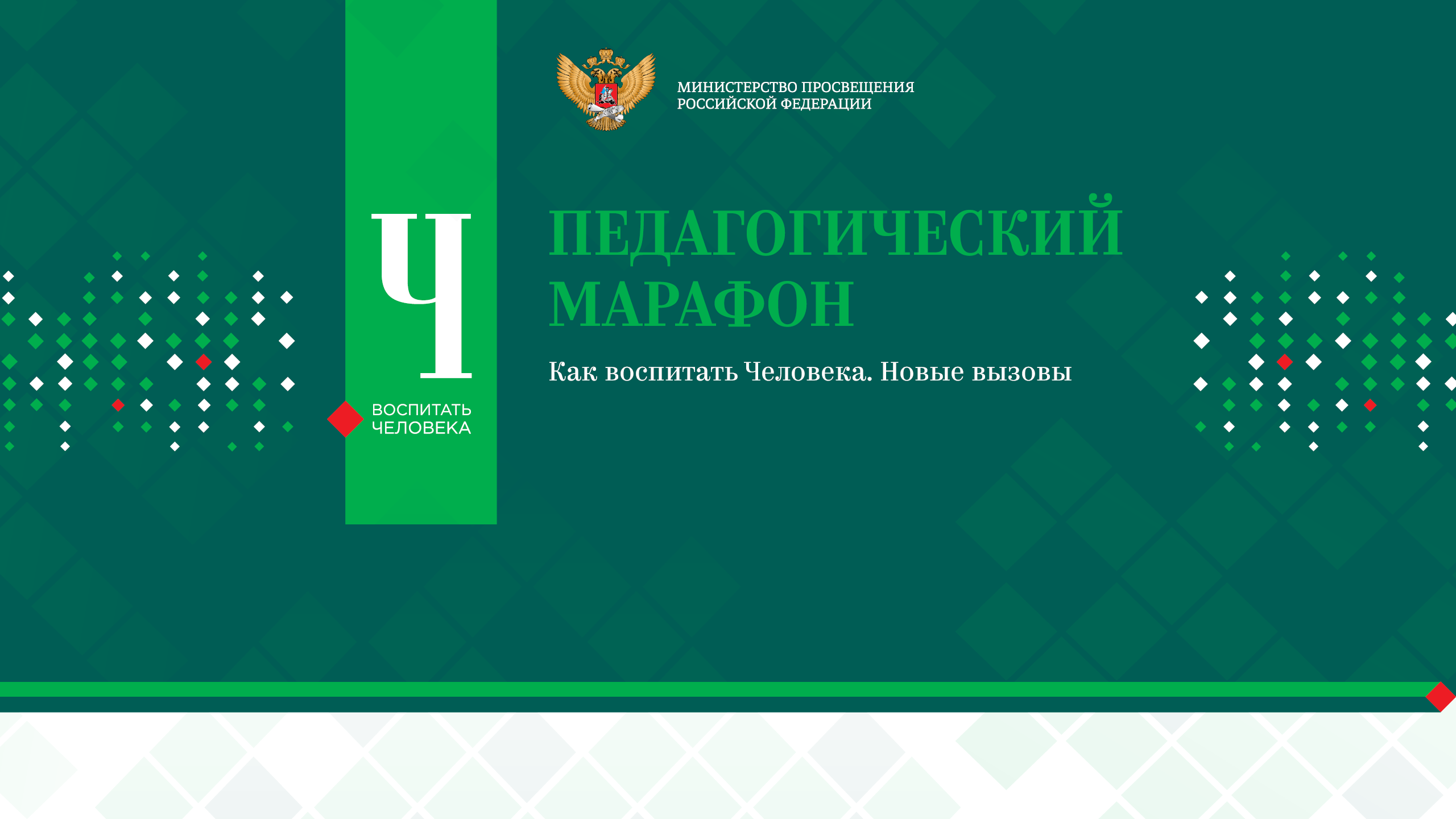 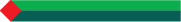 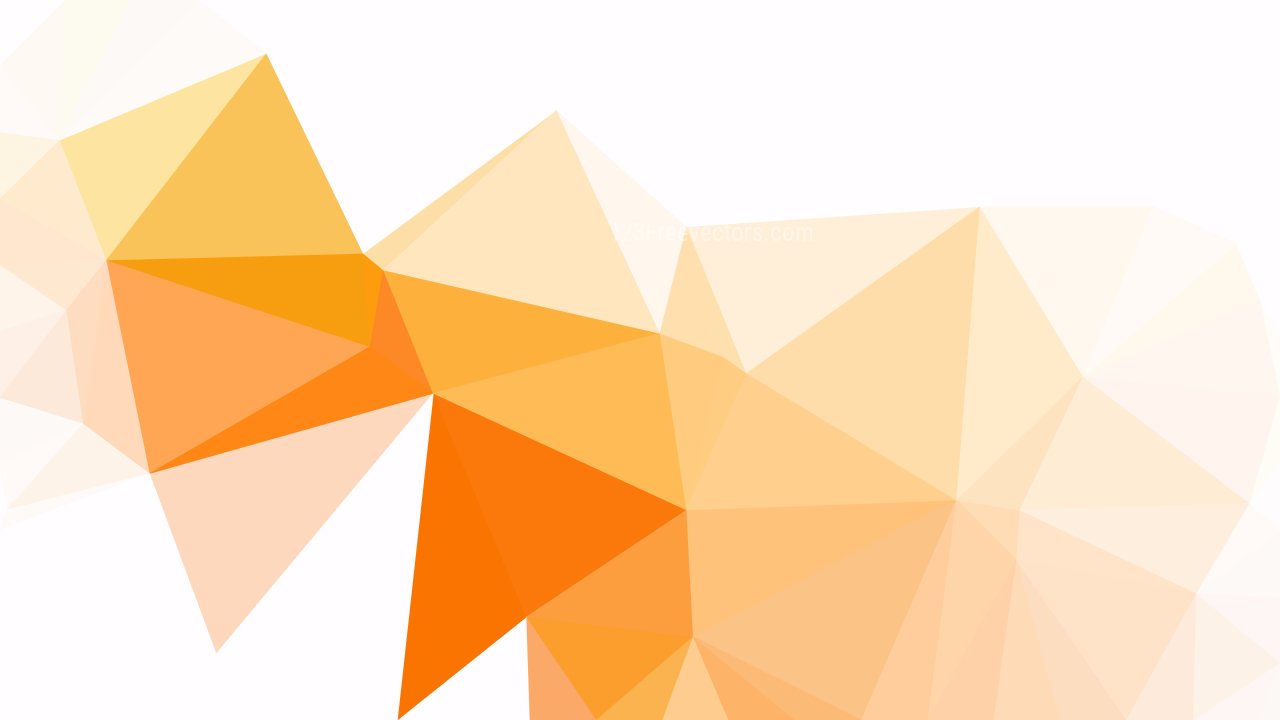 ОЖИДАЕМЫЕ РЕЗУЛЬТАТЫ ПО ВОСПИТАНИЮ ОБУЧАЮЩИХСЯ 
В РАМКАХ ДЕЯТЕЛЬНОСТИ ШКОЛЬНОГО СПОРТИВНОГО КЛУБА
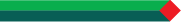 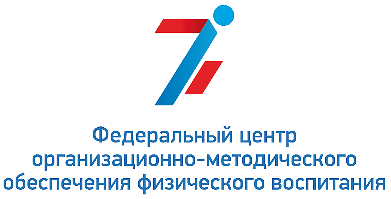 Контактная информация ФГБУ «ФЦОМОФВ»

Адрес: 105094, г. Москва, Краснодарская ул., дом 59
Телефон: +7 (495) 360 – 72 – 46;  +7 (495) 360 – 84 – 56
Сайт: http//фцомофв.рф
Email: fcomofv@mail.ru





Режим работы
понедельник-четверг:  9.00-18.00
пятница:  9.00-16.45
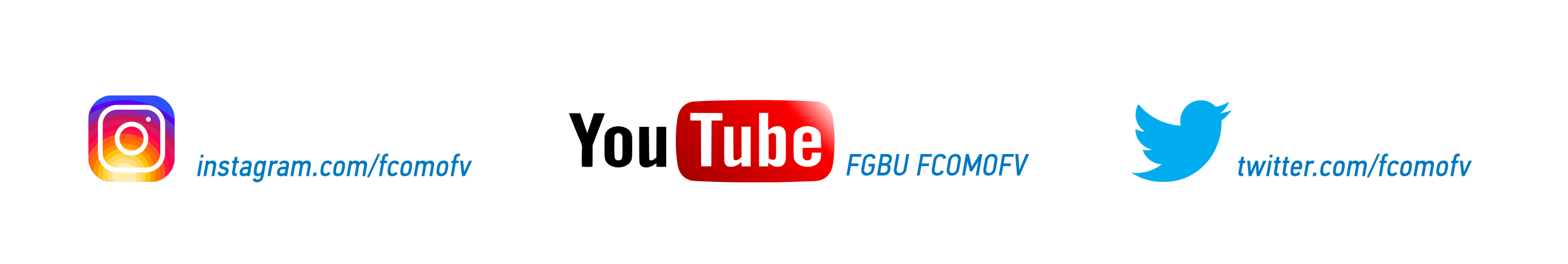 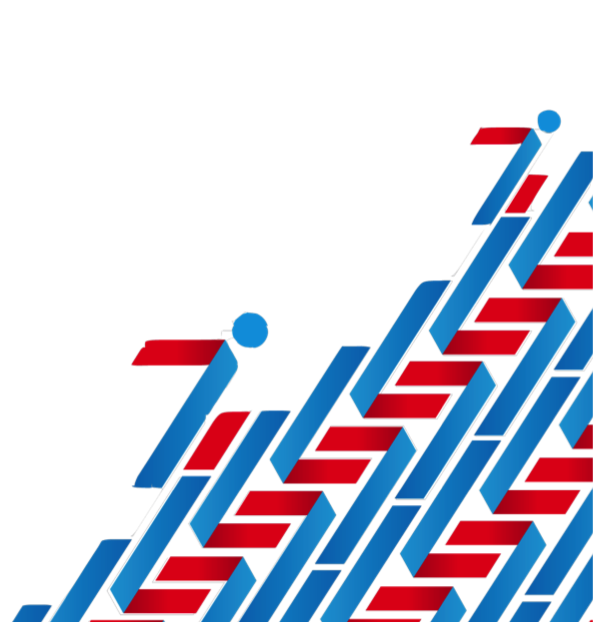 13